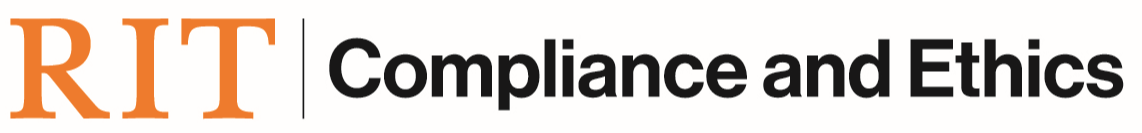 Employee 
Medical and Disability Accommodations
April 18, 2024
Office of Compliance and Ethics
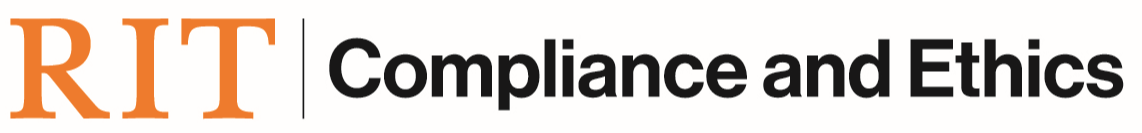 Applicable Regulations
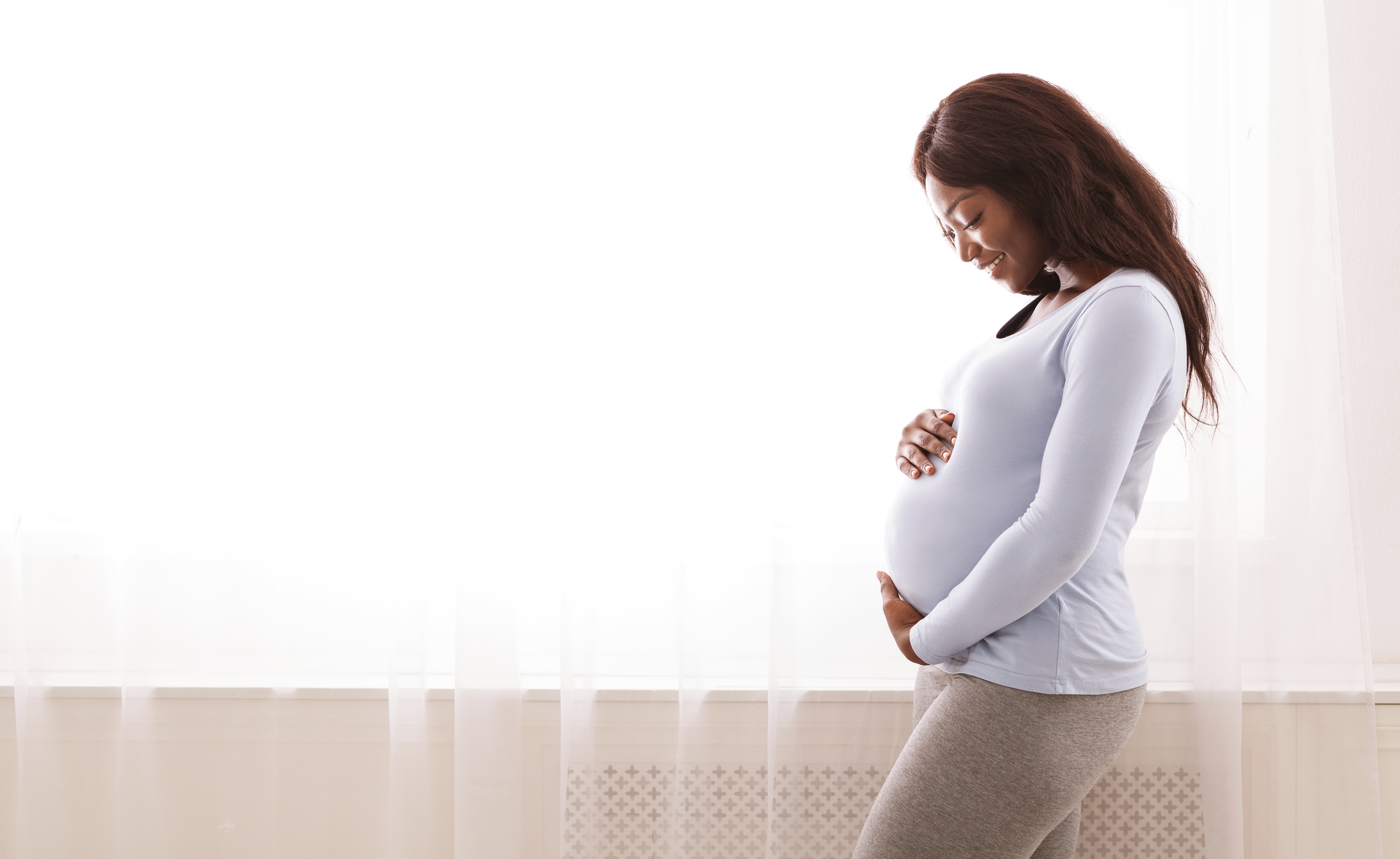 The Pregnant Workers Fairness Act
The Americans with Disabilities Act (ADA)
Statutes that require employers to provide reasonable accommodations to qualified individuals with disabilities.
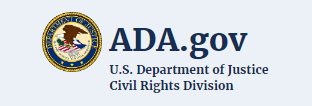 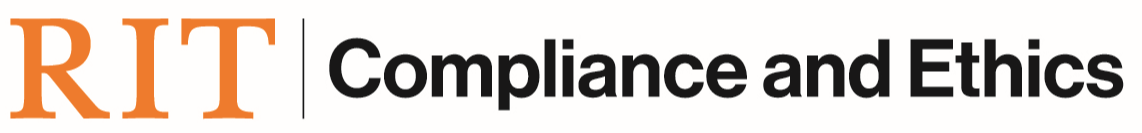 What Qualifies as a Disability?
The ADA defines disability as:
A physical or mental impairment that substantially limits one or more major life activities.
Major life activities are the basic functions of everyday life, such as:
Communicating/Interacting with Others
Bending
Thinking
Reaching
Standing
Speaking
Sleeping
Breathing
Reading
Eating
Working
Walking
Seeing
Hearing
Lifting		
Concentrating
Learning
Sitting
Must be a substantial limitation
Can be episodic or intermittent
[Speaker Notes: Not every impairment related to a major life function is substantially limiting.]
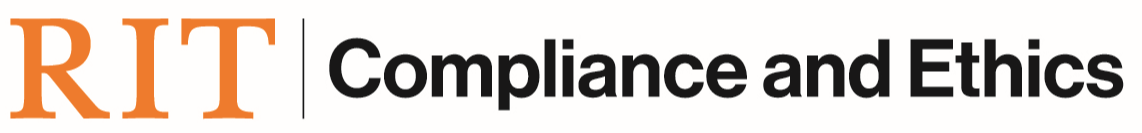 Medical Documentation Requirements
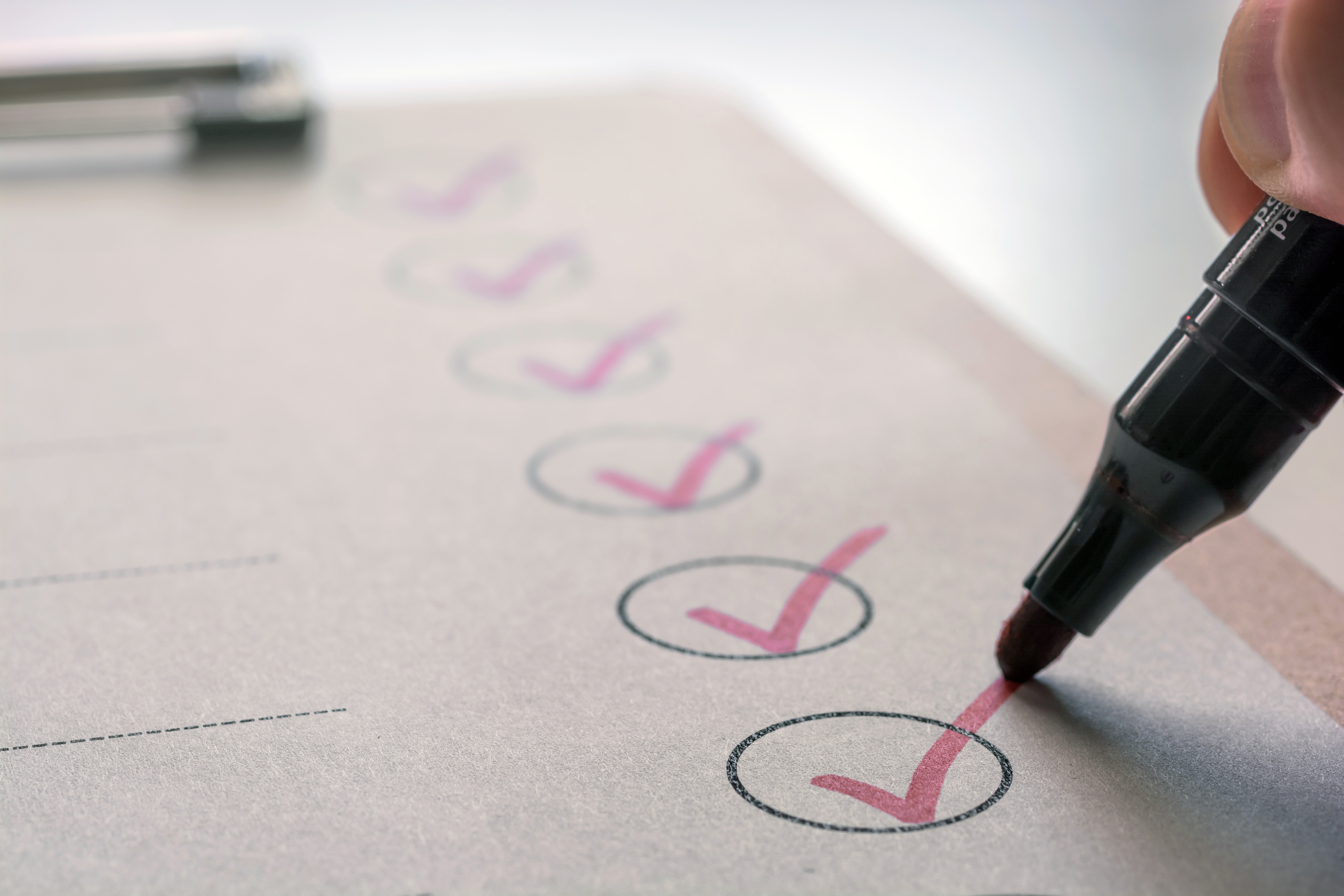 Diagnosis/nature of disability 
Description of current level of functioning 
Suggestions for accommodation(s)
Anticipated duration of the accommodation(s)
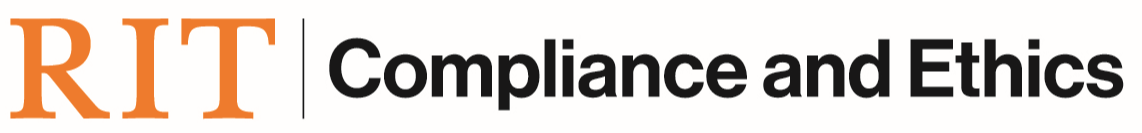 Reasonable Accommodations
Employers are required to make reasonable modifications or adjustments that enable a disabled individual to have equal employment opportunities.
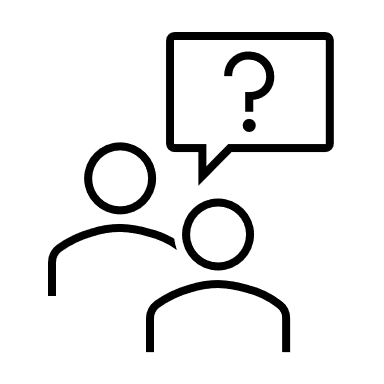 Examples of reasonable accommodations:
Accommodations that occur during the job application process
Accommodations that involve the work environment 
Accommodations that enable an individual to enjoy the benefits and privileges of employment
What is not reasonable?
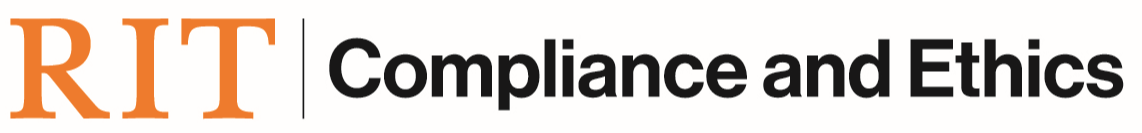 Accommodation Request Form
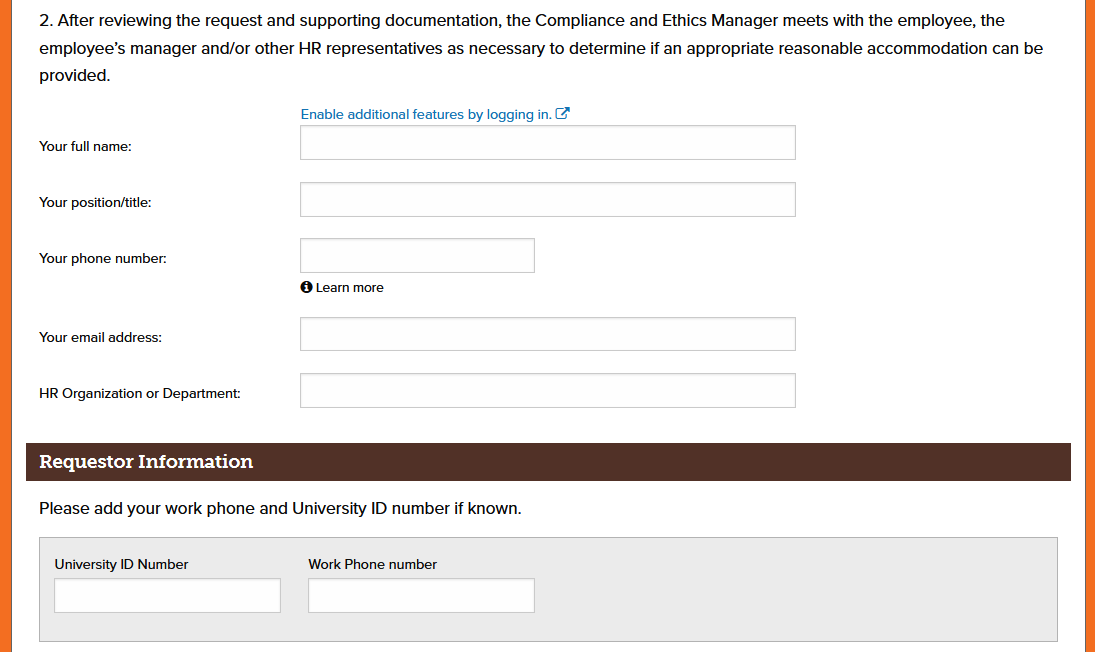 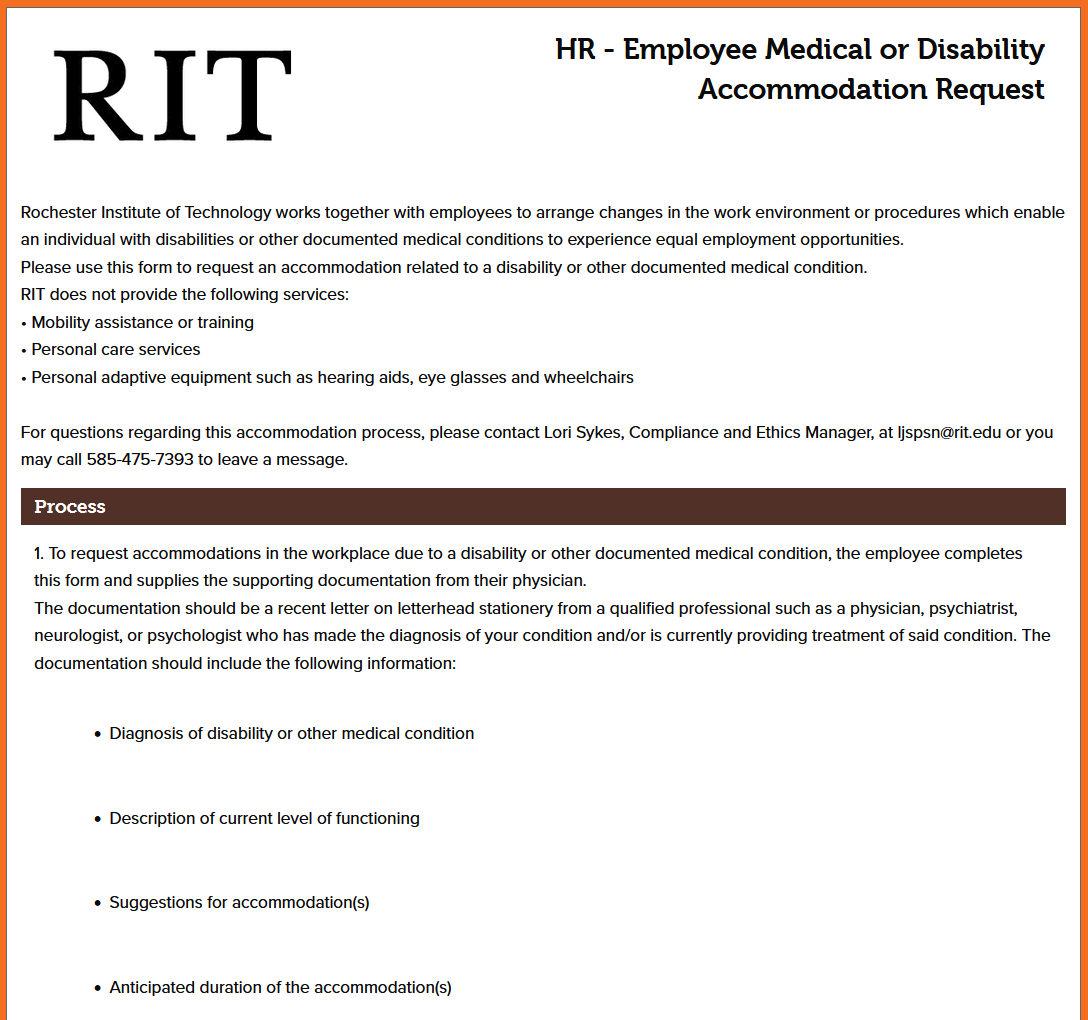 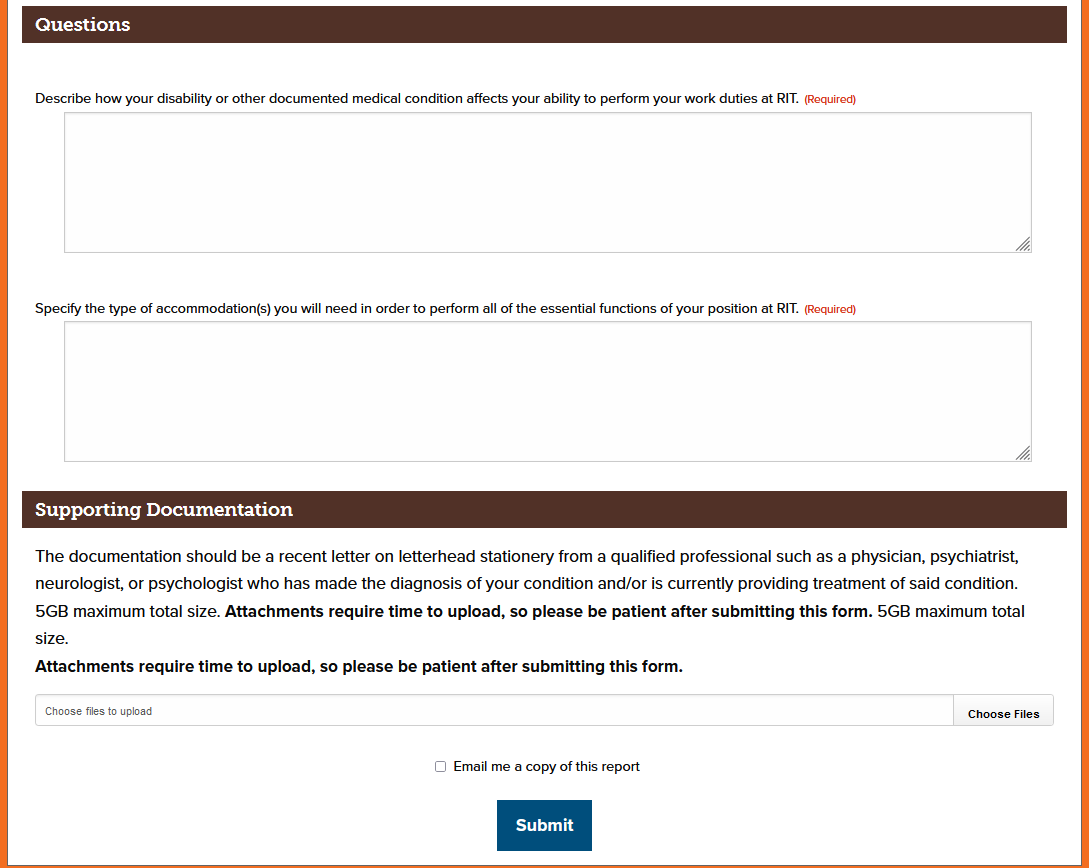 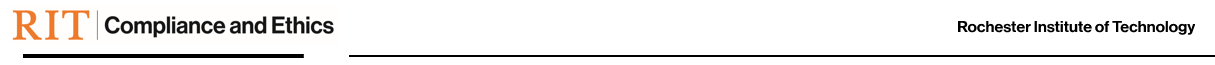 Interactive Accommodation Request Process
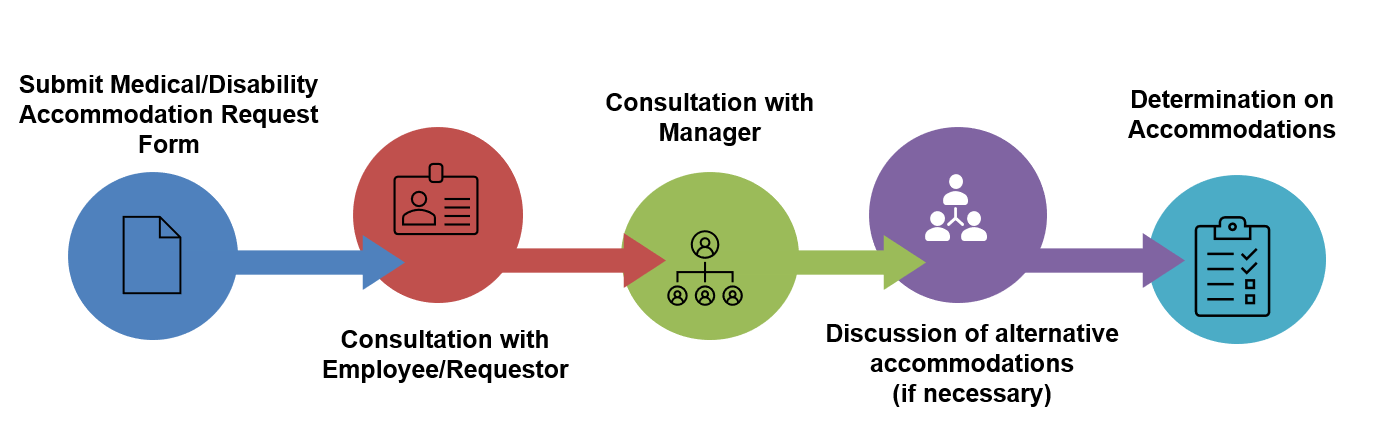 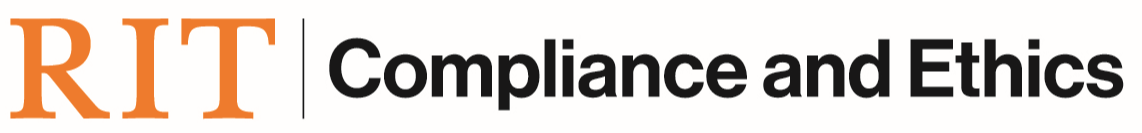 Questions?
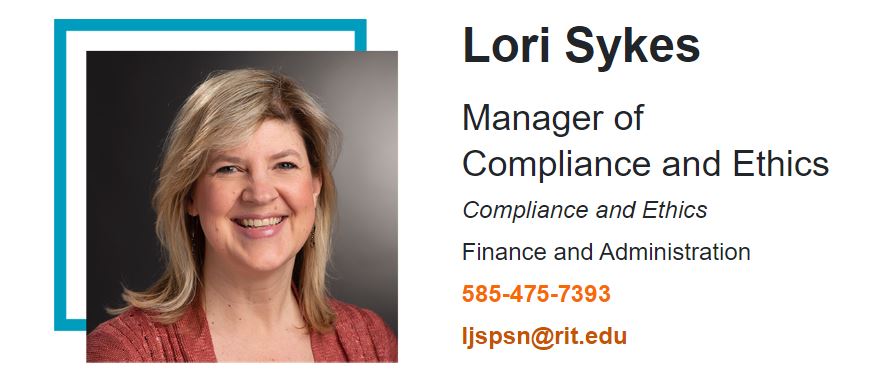